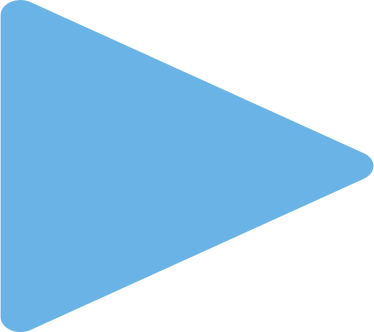 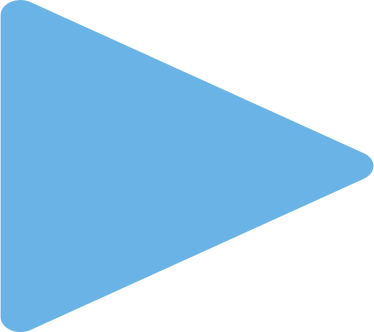 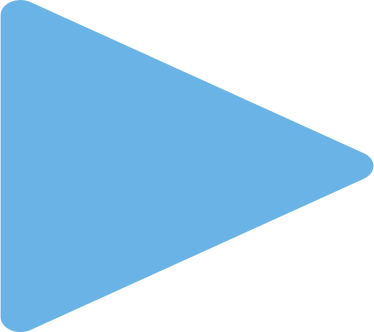 О проведении государственной экспертизы условий труда в рамках реализации Закона Красноярского края от 22.12.2023 № 6-2397 «О наделении органов местного самоуправления муниципальных районов, муниципальных округов и городских округов края отдельными государственными полномочиями в области охраны труда по государственному управлению охраной труда»
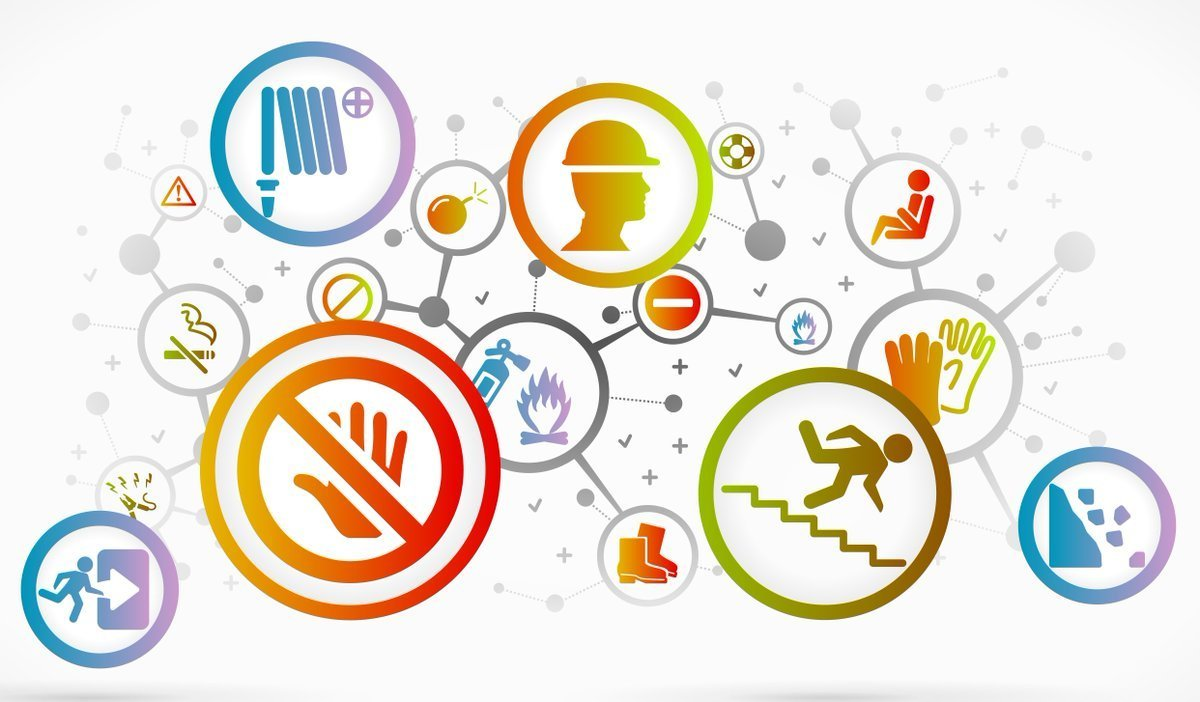 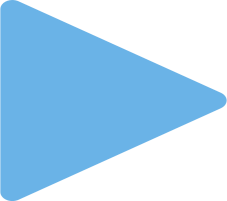 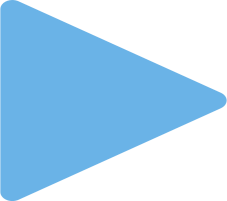 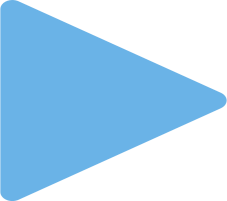 Нормативные правовые акты, регламентирующие проведение государственной экспертизы условий труда
Трудовой кодекс Российской Федерации (ст. 213);
Федеральный закон от 28.12.2013 № 426-ФЗ «О специальной оценке условий труда»;
 Приказ Минтруда России от 29.10.2021 № 775н «Об утверждении Порядка проведения государственной экспертизы условий труда»;
Приказ Минтруда России от 28.10.2021 № 765н «Об утверждении типовых форм документов, необходимых для проведения государственной экспертизы условий труда»;
Закон Красноярского края от 29.06.1999 № 7-419 «Об охране труда в Красноярском крае»;
Закон Красноярского края от 22.12.2023 № 6-2397 «О наделении органов местного самоуправления муниципальных районов, муниципальных округов и городских округов края отдельными государственными полномочиями в области охраны труда по государственному управлению охраной труда»
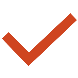 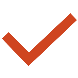 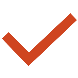 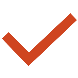 от 06.10.2003 № 131–ФЗ
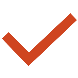 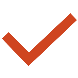 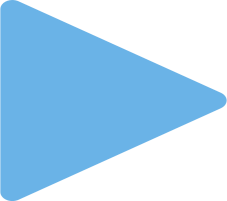 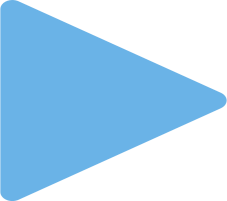 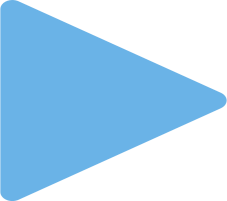 Основные понятия, которые используются при проведении государственной экспертизы условий труда
Государственная экспертиза условий труда - оценка соответствия объекта экспертизы государственным нормативным требованиям охраны труда;
Объект государственной экспертизы условий труда – рабочее место;
Рабочее место - место, где работник должен находиться или куда ему необходимо прибыть в связи с его работой и которое прямо или косвенно находится под контролем работодателя;
Условия труда - совокупность факторов производственной среды и трудового процесса, оказывающих влияние на работоспособность и здоровье работника;
Орган государственной экспертизы условий труда – орган местного самоуправления, уполномоченный на проведение государственной экспертизы условий труда;
Руководитель органа государственной экспертизы условий труда – руководитель органа местного самоуправления;
Руководитель государственной экспертизы условий труда – руководитель уполномоченного структурного подразделения органа государственной экспертизы условий труда (далее - руководитель государственной экспертизы);
Государственный эксперт – лицо, осуществляющее государственную экспертизу условий труда
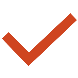 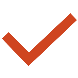 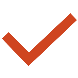 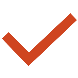 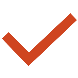 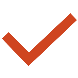 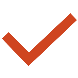 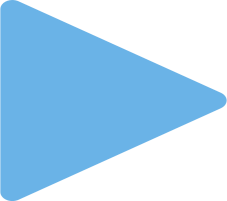 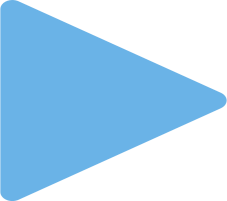 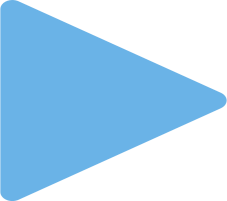 Цели государственной экспертизы условий труда
Для органов местного самоуправления муниципальных образований
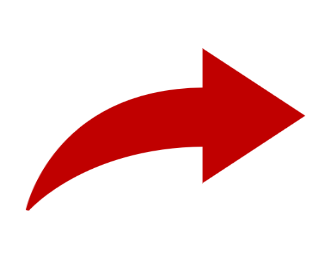 оценка качества проведения специальной оценки условий труда
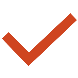 оценка фактических условий труда работников
Закон Красноярского края от 22.12.2023 № 6-2397
оценка правильности предоставления работникам гарантий и компенсаций за работу с вредными и (или) опасными условиями труда
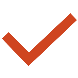 оценка фактических условий труда работников
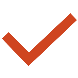 Основания проведения государственной экспертизы условий труда
определения судебных органов;
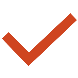 Обращения заявителей:
комиссии по расследованию несчастных случаев;
работодатели, их объединения;
работники, профессиональные союзы, их объединения, иные уполномоченные работниками представительные органы (при их наличии);
органы исполнительной власти;
государственные внебюджетные фонды Российской Федерации;
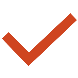 представления государственных инспекций;
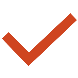 представления федерального органа исполнительной власти, осуществляющего функции по организации и осуществлению федерального государственного санитарно-эпидемиологического надзора, в связи с осуществлением мероприятий по государственному контролю (надзору) за соблюдением требований законодательства в области обеспечения санитарно-эпидемиологического благополучия населения
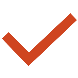 Сроки проведения государственной экспертизы условий труда
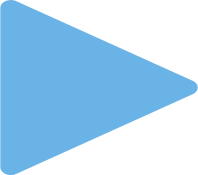 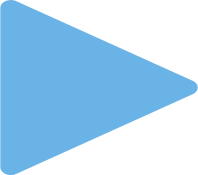 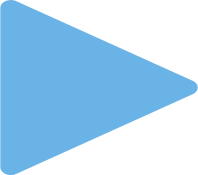 - со дня регистрации в органе государственной экспертизы условий труда оснований для государственной экспертизы условий труда
- определяется руководителем государственной экспертизы
НЕ ПРИОСТАНОВЛИВАЕТСЯ:
ПРИОСТАНОВЛИВАЕТСЯ:
работодатель уведомил орган государственной экспертизы о невозможности предоставления запрашиваемой информации
приостановление
- работодатель не направил запрашиваемые документы в течение 10 рабочих дней с даты получения запроса от органа государственной экспертизы
-  уведомляется заявитель
УСЛОВИЯ ПРОДЛЕНИЯ СРОКА:
продление
- необходимость получения документации и материалов; 
- проведение исследований (испытаний) и измерений;
- невозможность проведения в течение установленного срока (готовится служебная записка государственным экспертом)
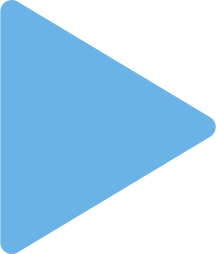 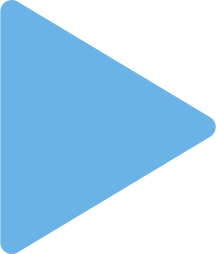 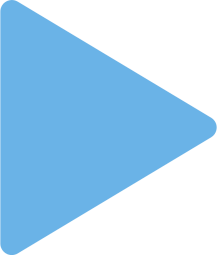 Документы, необходимые для проведения государственной экспертизы
Отчет о результатах проведения специальной оценки условий труда с информацией для отчетов, утвержденных после 01.01.2020, о размещении отчета в Федеральной государственной информационной системе учета результатов проведения специальной оценки условий труда.
Перечень рабочих мест, сформированный комиссией работодателя, на которых в соответствующем году должна быть проведена СОУТ; Перечень вредных и (или) опасных производственных факторов, подлежащих исследованиям (испытаниям) и измерениям на рабочих местах, указанных в части 6 статьи 10 Федерального закона от 28.12.2013 № 426-ФЗ «О специальной оценке условий труда», определенный экспертом в соответствии с требованиями части 7 статьи 10 данного Федерального закона (при наличии); документы, подтверждающие утверждение комиссией результатов идентификации или определения вредных и (или) опасных производственных факторов, подлежащих исследованиям (испытаниям) и измерениям (протоколы заседаний комиссии работодателя); карта хронометража рабочего времени (рабочей смены) на рабочем месте, указанном в заявлении (если идентифицированный вредный производственный фактор требует учета продолжительности воздействия); протоколы (решения) комиссии работодателя (при наличии); особые мнения членов комиссии (при наличии).
Коллективный договор (при наличии), трудовой договор с приложением дополнительных соглашений, локальные нормативные акты, устанавливающие условия труда работника (гарантии и компенсации), включая режимы труда и отдыха (Правила внутреннего трудового распорядка и др.).
Рабочие или должностные инструкции на указанное в заявлении рабочее место, действовавшие на момент проведения СОУТ.
Инструкции по охране труда на указанное в заявлении рабочее место, действовавшие на момент проведения СОУТ.
Сведения о прохождении работником медицинских осмотров (предварительного, периодического). 
Сведения о прохождении работником инструктажей (вводного, первичного, повторного, внепланового, целевого), обучения по охране труда и проверки знаний требований охраны труда по профессии и (или) виду выполняемой работы (локальный акт об обучении работника, протокол заседания комиссии по проверке знаний требований по охране труда)
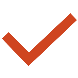 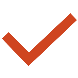 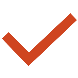 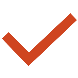 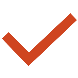 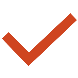 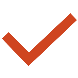 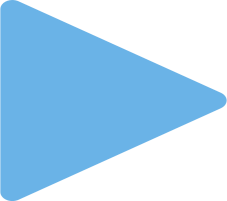 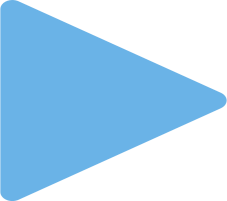 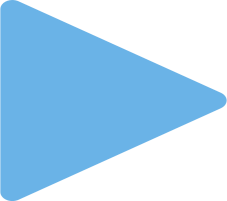 Этапы проведения государственной экспертизы условий труда
отчет о проведении специальной оценки условий труда;
техническое состояние зданий, сооружений;
техническое состояние оборудования;
рассмотрение заявления, документов
технологические процессы;
подготовка предложения
инструменты, сырье и материалы;
средства индивидуальной и коллективной защиты;
запрос документов у работодателя
состояние санитарно-бытового и лечебно-профилактического обслуживания работника;
установленные режимы труда и отдыха;
соответствие наименования профессии (должности) и трудовых функций;
рабочее место работника;
техническое состояние здания, сооружения;
техническое состояние оборудования,            инструментов, приспособлений (наличие сведений об испытаниях);
используемое сырье, материалы; 
ход технологического процесса;
фактическое наличие выданных средств индивидуальной защиты, дежурных средств защиты (при наличии);
санитарно-бытовое обеспечение работника
дополнительные сведения, характеризующие условия труда
Типовая форма заключения государственной экспертизы предусмотрена приложением 11 к Приказу № 765н
2 экземпляра проекта заключения государственной экспертизы
2 копии заключения государственной экспертизы
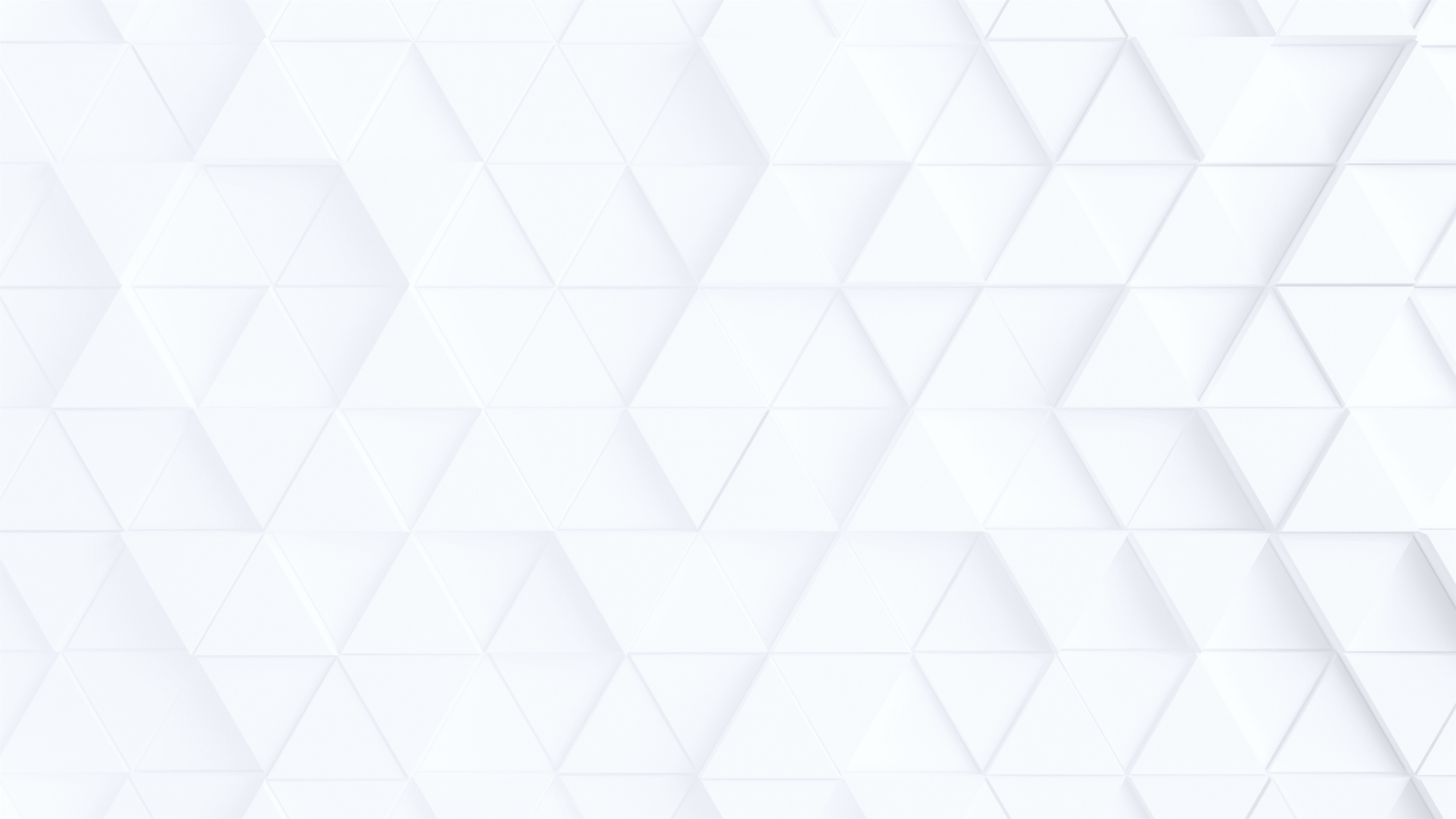 БЛАГОДАРЮ ЗА ВНИМАНИЕ!